الدرس الثالث
تصميم الموقع الالكتروني
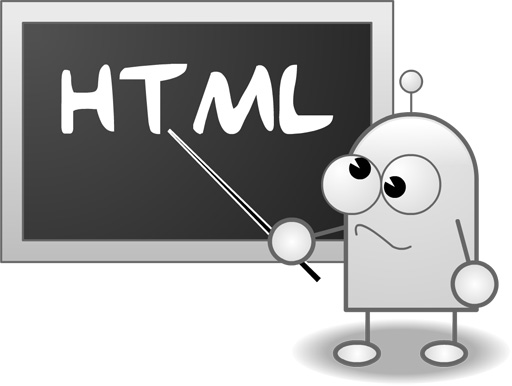 جميلتي 
 تصفحي الكتاب 124 –   لاستنتاج أهداف الدرس
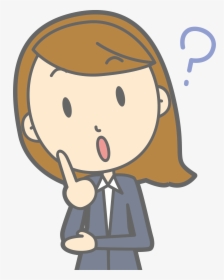 مراحل انشاء الموقع الالكتروني
1
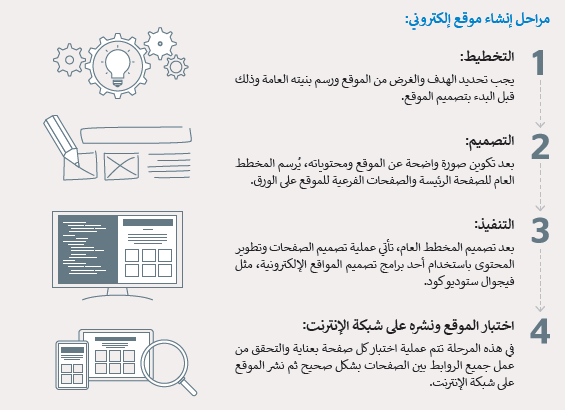 تعلم جماعي
2
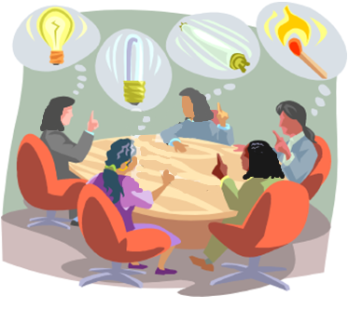 بالتعاون مع أعضاء مجموعتك اذكري خصائص التي ينبغي توافرها 
في الموقع الالكتروني؟
ثم قمن بتدوينها في سبورة البيضاء
2
التصميم
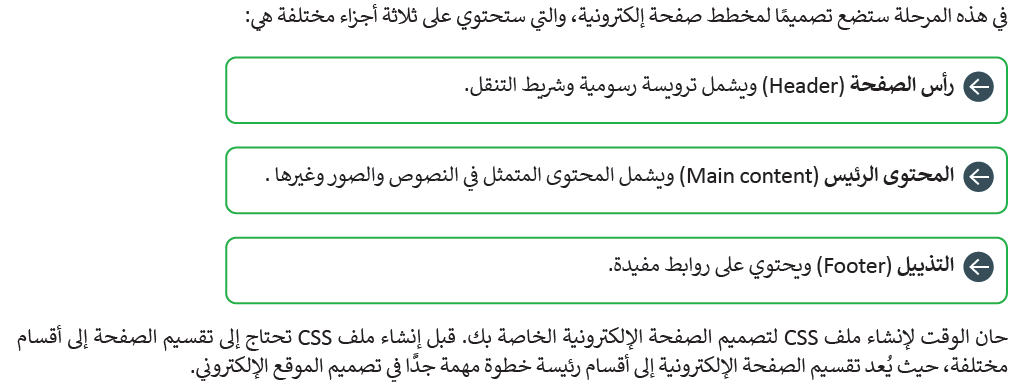 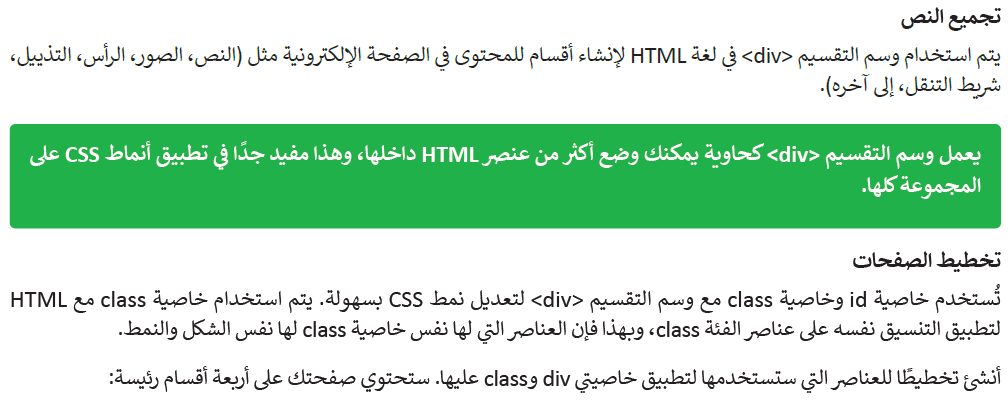 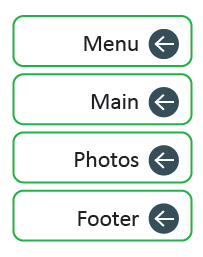 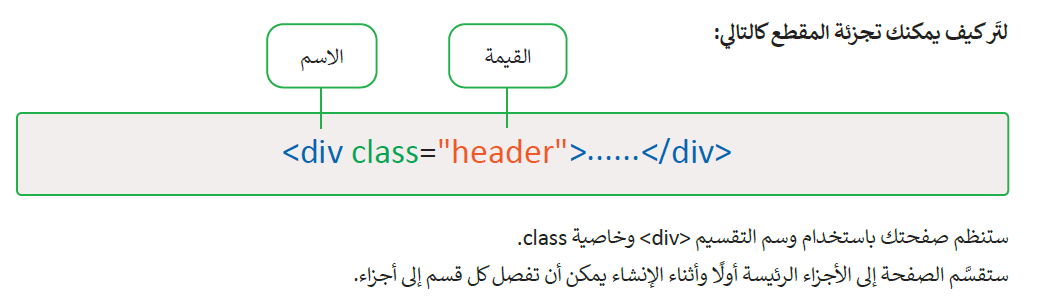 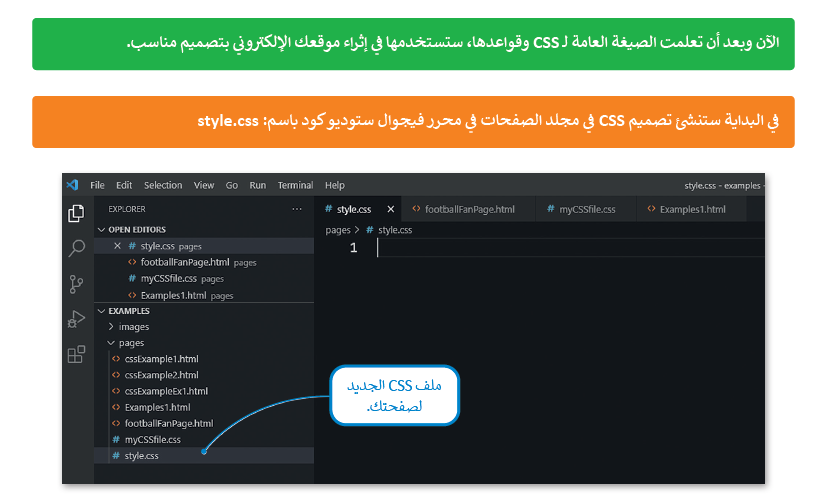 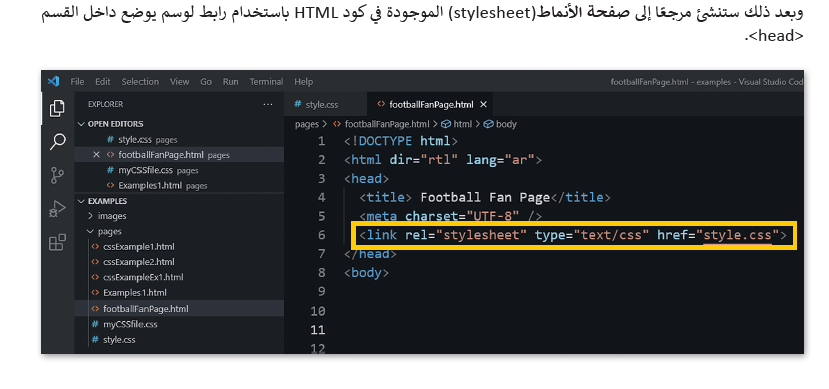 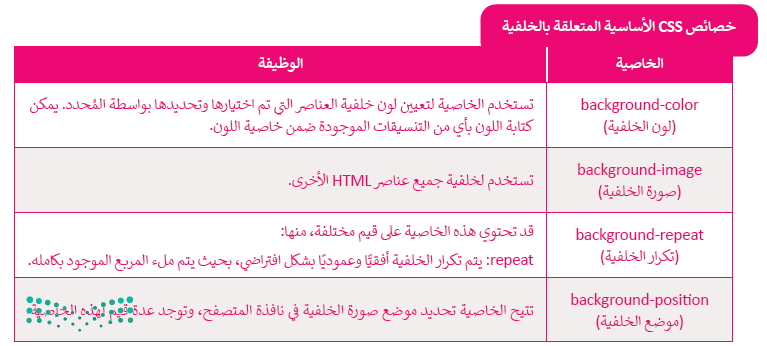 أ
محدد class
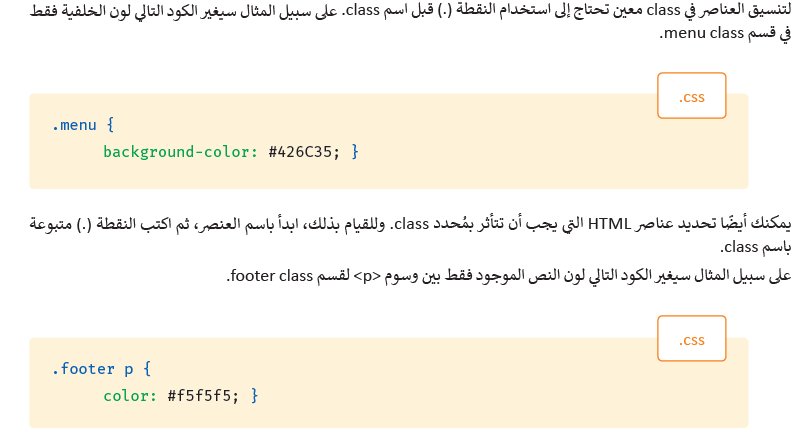 ب
خاصية تجاوز السعةOverflow property
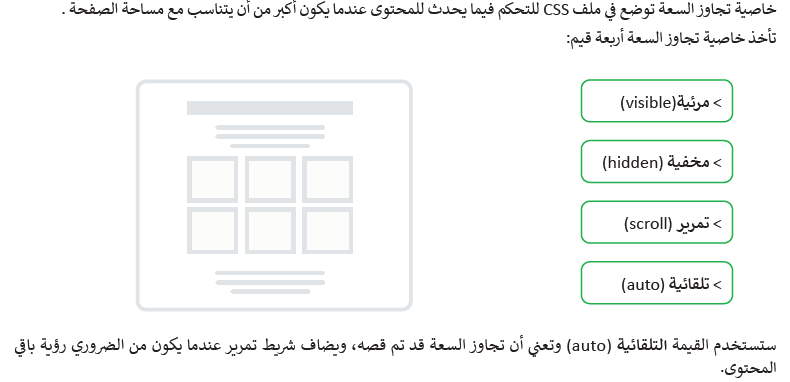 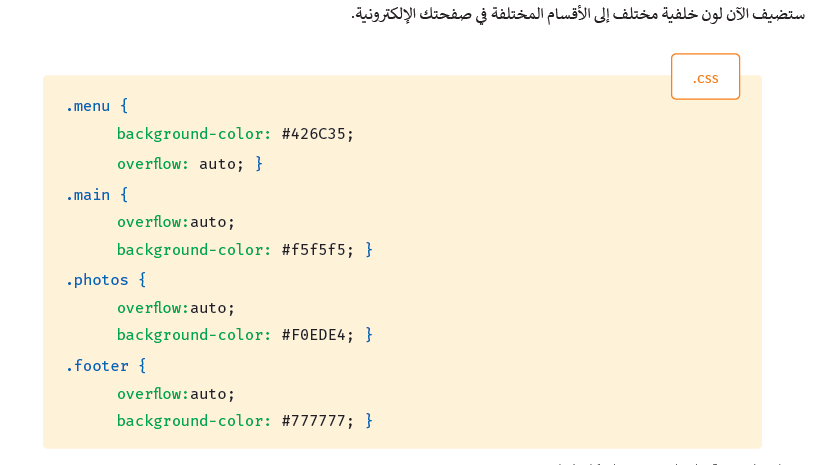 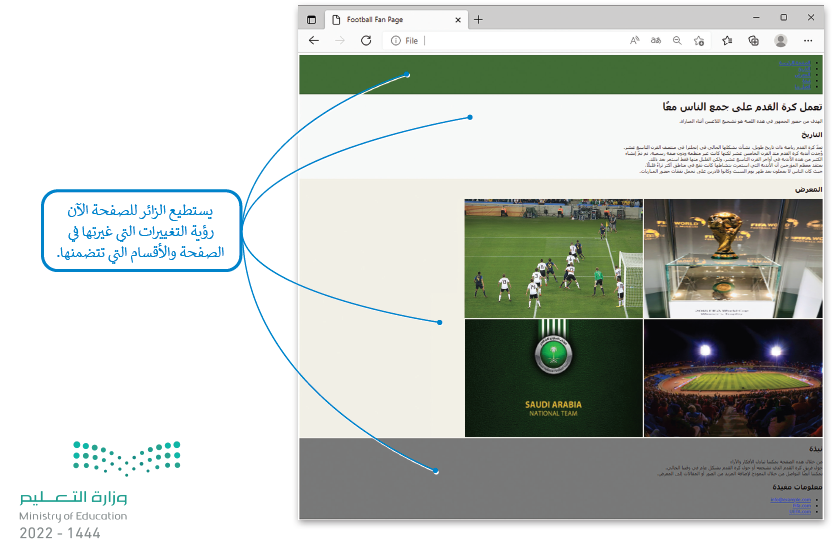 2
نموذج الصندوق
Box-model
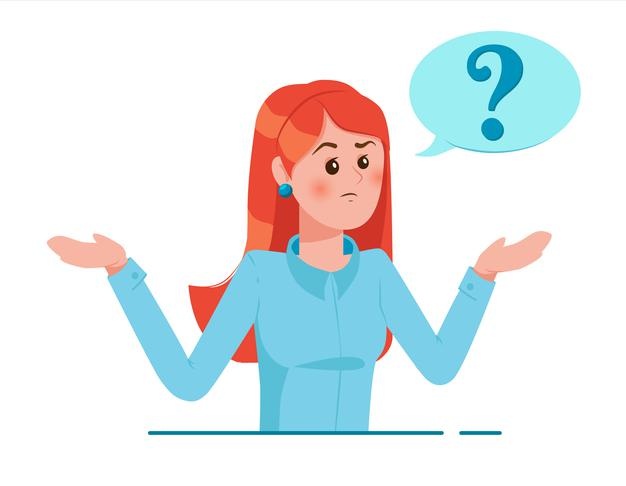 نموذج الصندوق box-model
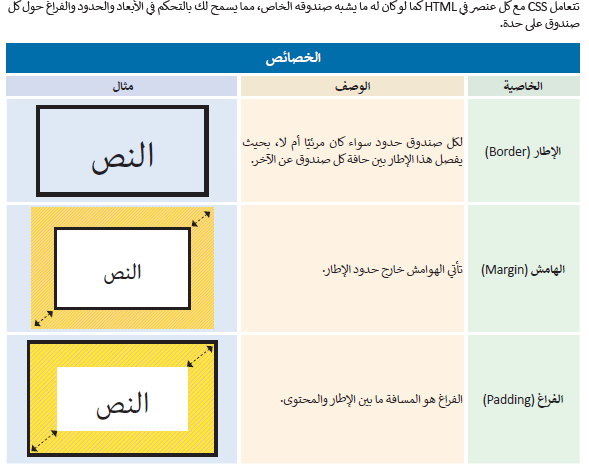 الفراغ Paddin
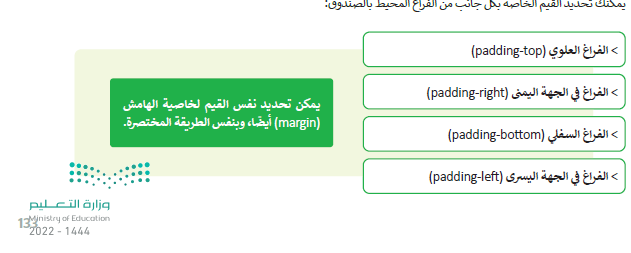 التحكم في حجم ومحاذاة الصور
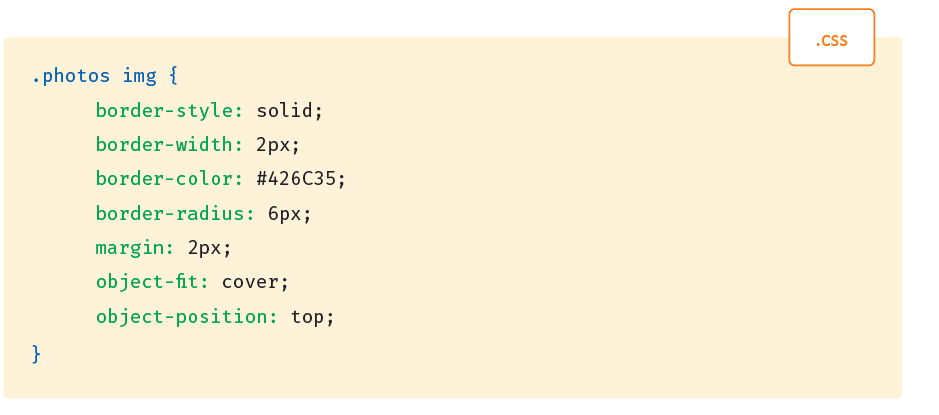 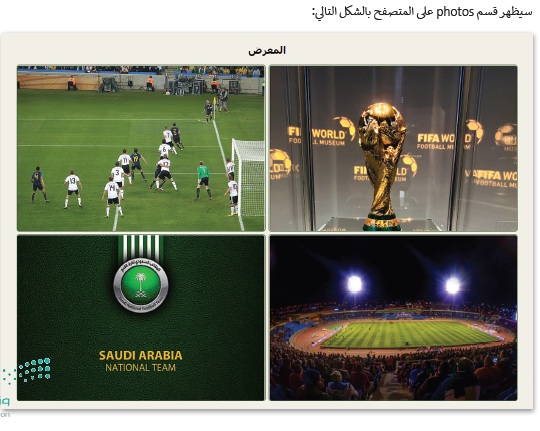 تنسيق شريط التصفح
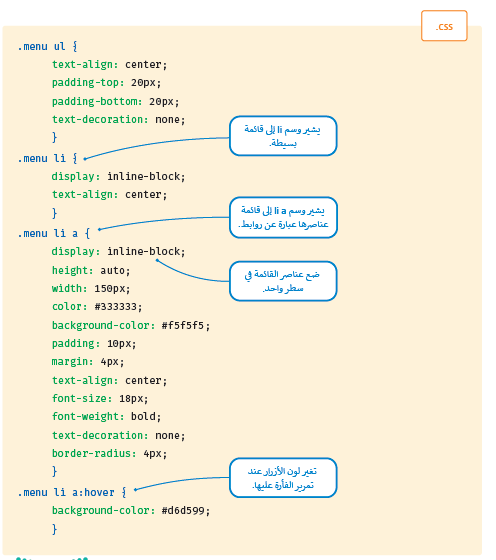 ستحصلين على نقطة مشاركة
التطبيق
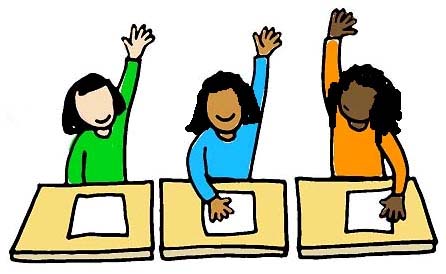 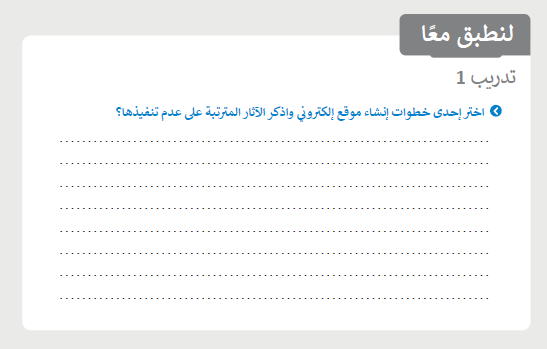